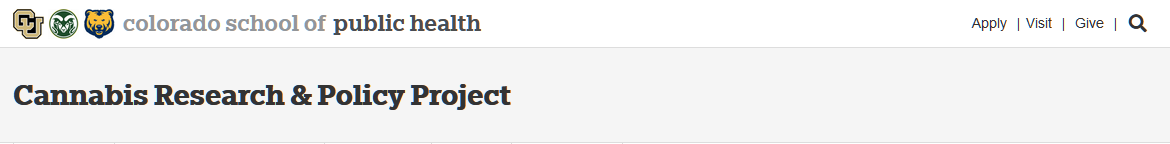 Sixth Meeting of the HB 21-1317 Scientific Review CouncilJune 15, 2022
1
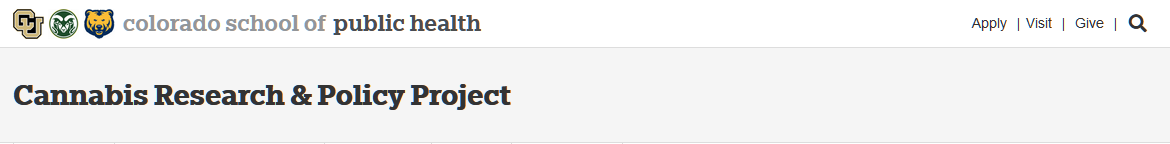 Opening Remarks, Introductions and Welcome, Updates on Conflict of InterestChristopher E. Urbina, MD, MPHChair, HB 21-1317 Scientific Review Council
2
Cannabis Research & Policy Project Team Members
3
Scientific Review Council Members
4
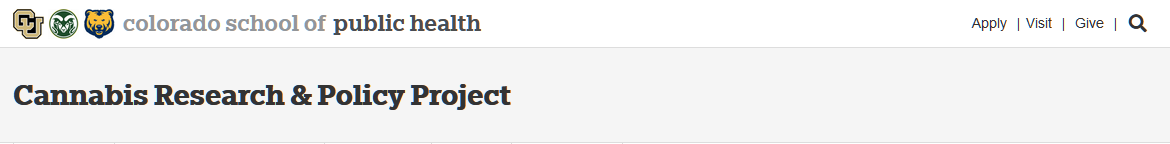 Review of AgendaChristopher E. Urbina, MD, MPHChair, HB 21-1317 Scientific Review Council
5
Scientific Review Council Meeting Agenda
6
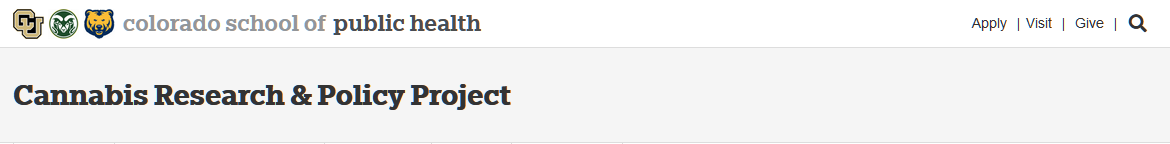 Review of Meeting Minutes and Response to SRC RecommendationsChristopher E. Urbina, MD, MPHChair, HB 21-1317 Scientific Review Council
7
8
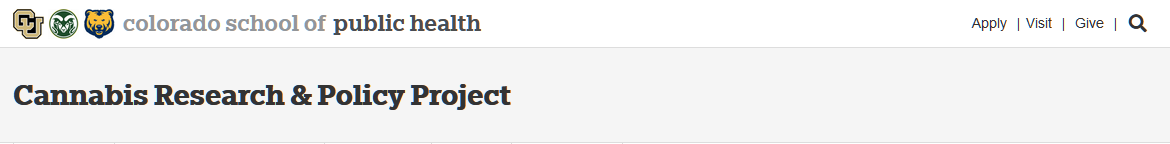 Update on Progress of ReviewTianjing Li, MD, PhD, MHSAssociate Professor, School of Medicine Christopher E. Urbina, MD, MPHChair, HB 21-1317 Scientific Review Council
9
Updates from Cannabis Research & Policy Project
Data Extraction Progress
10
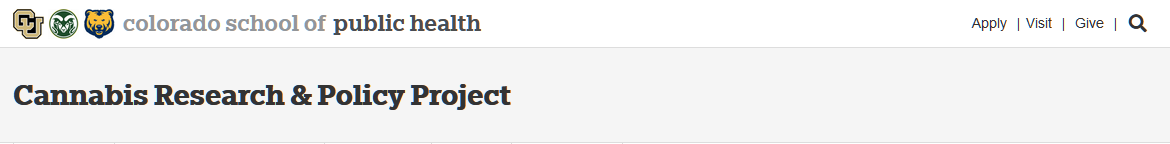 Items for Discussion with SRC of the Drafted Report Christopher E. Urbina, MD, MPHChair, HB 21-1317 Scientific Review Council  Jonathan M. Samet, MD, MSDean, Colorado School of Public Health
11
[Speaker Notes: Show document of report]
Feedback on the Following:
Discussion of terminology potency vs. concentration 

Comment on additional text regarding population heterogeneity and evidence maps 

Comments on methods and study characteristics sections
12
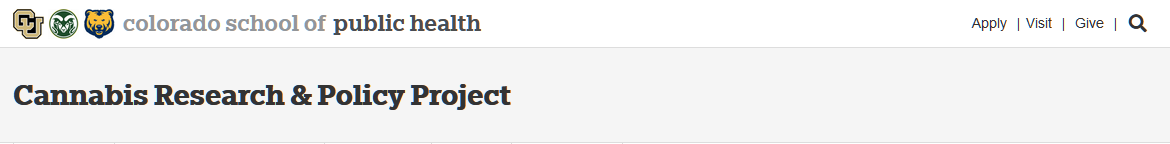 Discussion of SRC Letter Christopher E. Urbina, MD, MPHChair, HB 21-1317 Scientific Review Council
13
Tentative Format:
Charge to the SRC
Members of the SRC
Acknowledgements
Timeline
Meetings and Proceedings of the meetings published on website.
SRC Tasks
Reviewed research protocol
Made recommendations
Reviewed preliminary data extraction
Commented on final report
Recommendations
Overall
Future Policy and Research Recommendation
14
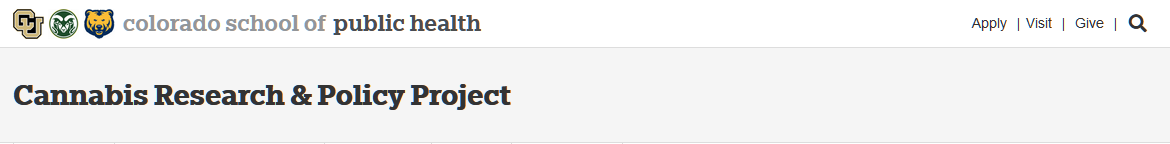 SRC Plans and ApproachChristopher E. Urbina, MD, MPHChair, HB 21-1317 Scientific Review CouncilJonathan M. Samet, MD, MSDean, Colorado School of Public Health
Next Meeting: June 21st
15
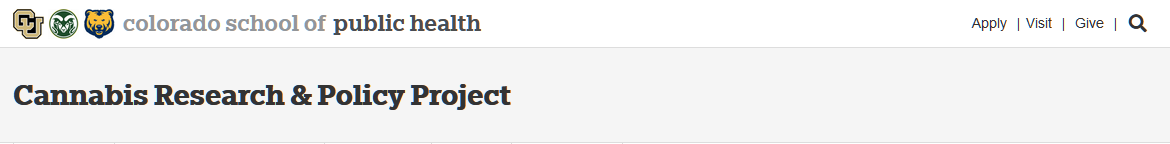 Review of HB 1317 ExpectationsChristopher E. Urbina, MD, MPHChair, HB 21-1317 Scientific Review Council
16
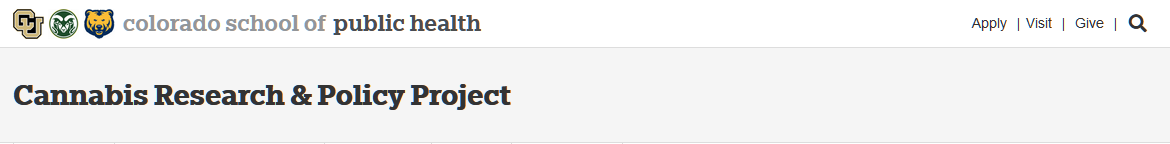 Charge to the Colorado School of Public Health
17
Tasks for the Colorado School of Public Health in HB 21-1317
Conduct a systematic review of high-potency THC marijuana
Establish a Scientific Review Council
Produce a public education campaign
18
High-Potency THC Marijuana and Marijuana Concentrate Research
Conduct a systematic review of high-potency THC marijuana:
Systematically curate and synthesize the evidence regarding possible physical and mental health effects 
Identify needed research
Report on gaps identified by 1/31/2022 and what needed to address the gaps, including funding and timeline for new studies
Provide initial report by 7/1/2022
Potentially conduct additional research
The research must be conducted independently without any predetermined outcomes or undue influence from any party
19
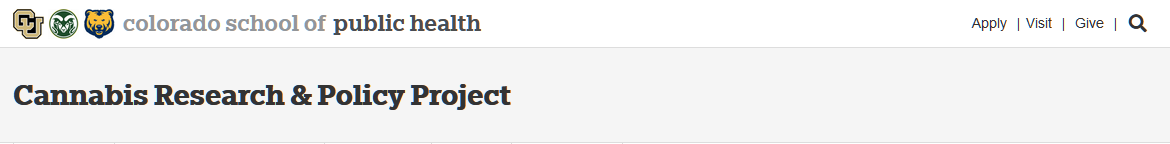 Systematic Scoping Review
20
What type of systematic review?Per House Bill 21-1317
“…all available scientific evidence-based research regarding the possible physical and mental health effects of high-potency THC marijuana and marijuana concentrates regardless of the location of the research.” 
“The research must systematically curate and synthesize existing research, identify evidence gaps, and identify new research that is needed to better understand the health implications of high-potency THC marijuana products and the specific THC potency levels and amounts at which various health concerns arise.”
21
Research Questions for the Review
Identify and describe studies that explore the relationship of high-potency cannabis products with beneficial and adverse health outcomes
Identify and describe studies that report adverse effects of exposure to high-potency products (with no comparison group)
22